Weight Lap Pads
Weighted Lap Pads
Why Weighted Lap Pads
Weighted lap pads help with deep touch pressure therapy (DTP). By giving a calming, organizing effect on children and adults when used.
https://www.sensacalm.com/blogs/news/5-ways-a-weighted-lap-pad-can-help-your-child-or-you Source
Who benefits
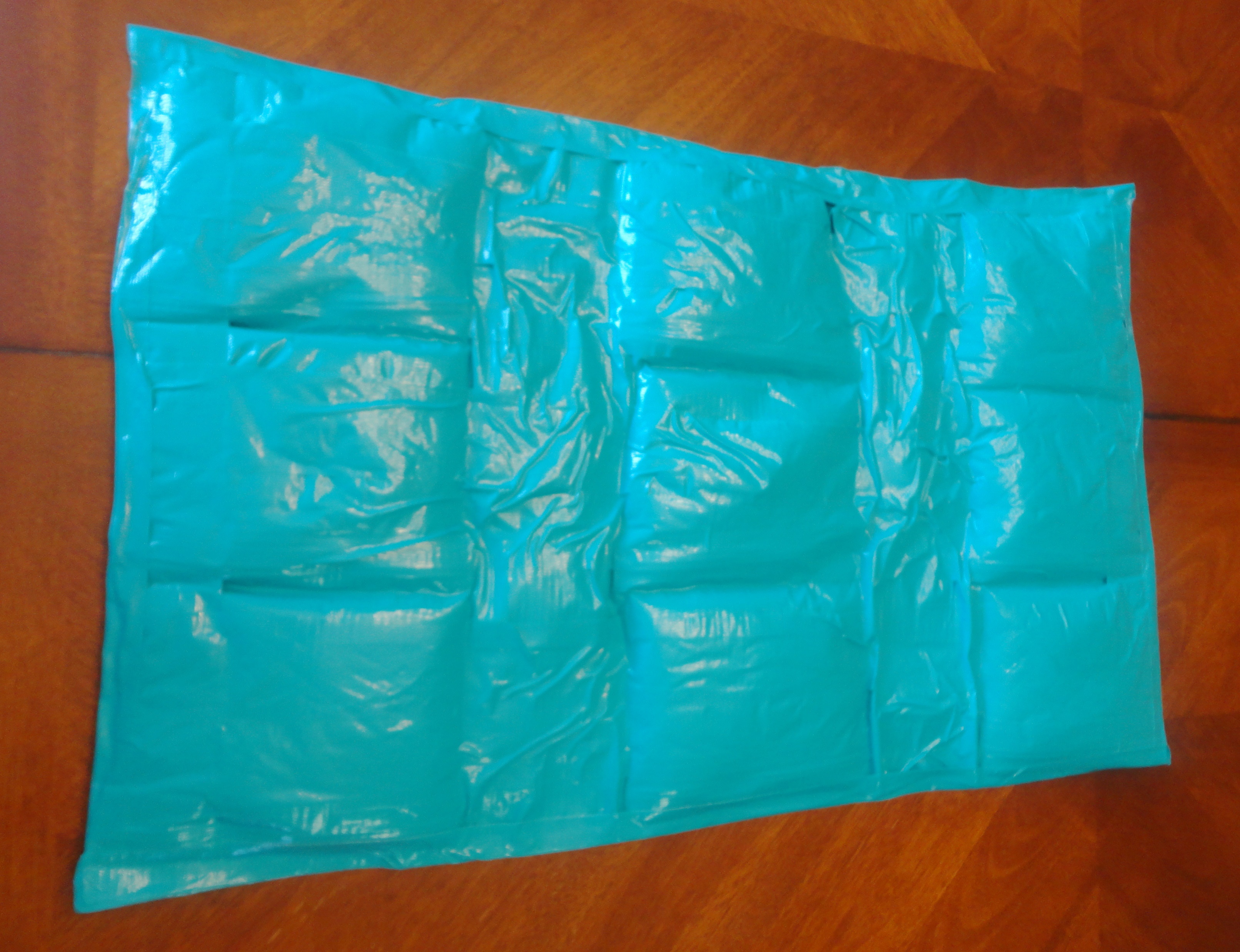 Benefits of lap pads
Improves focus
Reduces Anxiety
Calms melt downs
Makes transitions easier
Where can lap pads be used….
Lap pads can be used 
In the classroom
At home
At restaurants
All most anywhere!
Sand
Sandwich bags
Duck tape
Scale (To weigh Sand)
Scissors (If needed to rip tape)
Materials needed
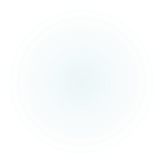 http://otinpublicschools.blogspot.com/2014/12/rice-duct-tape-baggies-thats-all-you.html
http://otinpublicschools.blogspot.com/2014/12/rice-duct-tape-baggies-thats-all-you.html
http://otinpublicschools.blogspot.com/2014/12/rice-duct-tape-baggies-thats-all-you.html
http://otinpublicschools.blogspot.com/2014/12/rice-duct-tape-baggies-thats-all-you.html
http://otinpublicschools.blogspot.com/2014/12/rice-duct-tape-baggies-thats-all-you.html
http://otinpublicschools.blogspot.com/2014/12/rice-duct-tape-baggies-thats-all-you.html
http://otinpublicschools.blogspot.com/2014/12/rice-duct-tape-baggies-thats-all-you.html